Delivering on Equity: Special Education for EVERY EducatorAll Teacher Training 2016
Do Now: Isn’t it a Pity? The REAL  Problem with Special Needs
As you watch Torrie Dunlap speak about the ways in which we inadvertently marginalize students with special needs, independently reflect on the questions on page 2 of your handout.
2
[Speaker Notes: https://www.youtube.com/watch?v=UJ7QaCFbizo 

Play from 3:37 – 9:35]
Do Now: Isn’t it a Pity? The REAL  Problem with Special Needs
What assumptions are we making when we employ the medical model of disability? What is the impact on kids?

How or when have you seen the environment be a disabling factor for a student or child you care about? What did this look like?
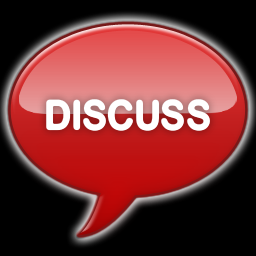 3
[Speaker Notes: https://www.youtube.com/watch?v=UJ7QaCFbizo 

Play from 3:37 – 9:35]
Session Aims & Agenda
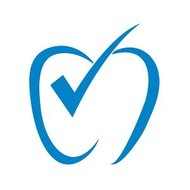 4
Shifting our Mental Model
Fair is not always equal.
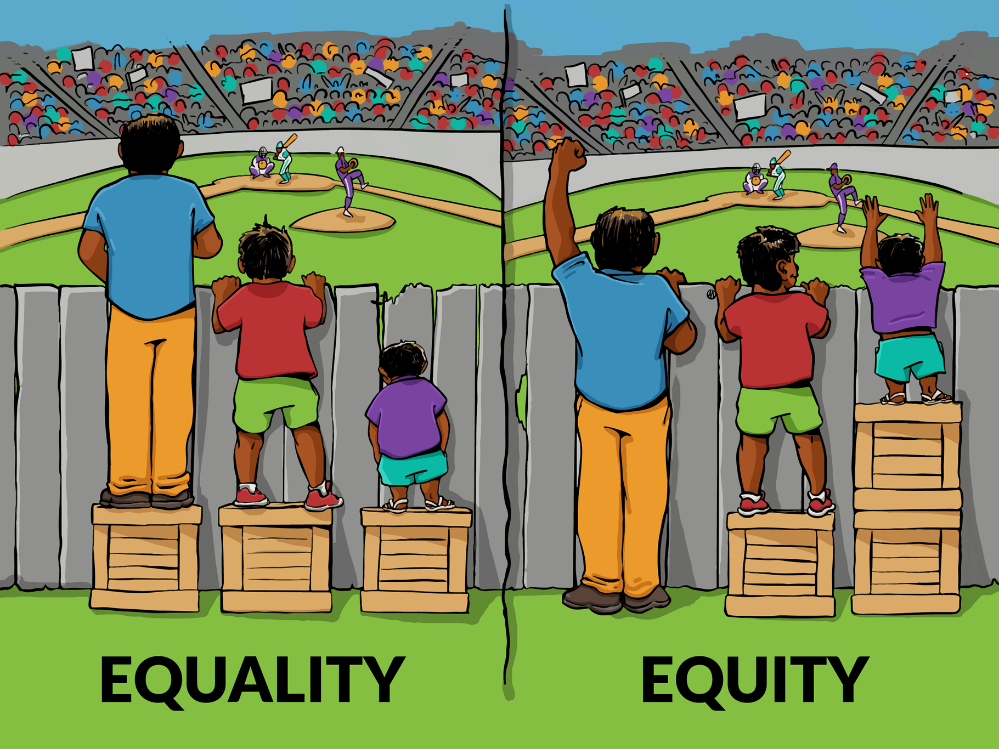 5
Shifting our Mental Model
Every teacher is a special educator.
All means ALL.
6
Shifting our Mental Model
Growth Mindset: All students can learn and achieve at high levels.
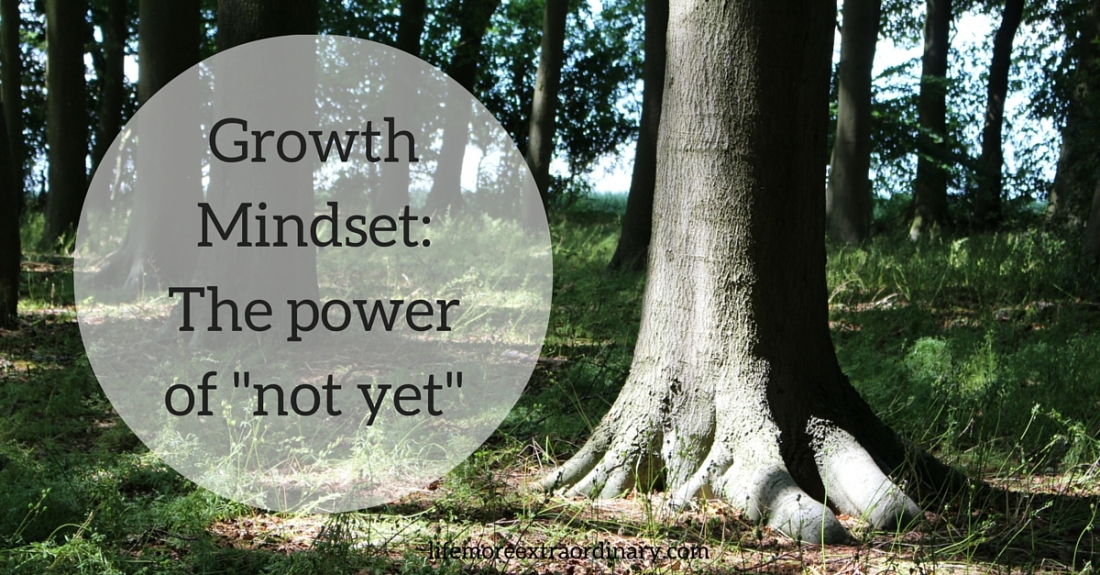 7
Customization: Mindsets in Action!
This is Mycah. He embodies “Fair is not always equal.”
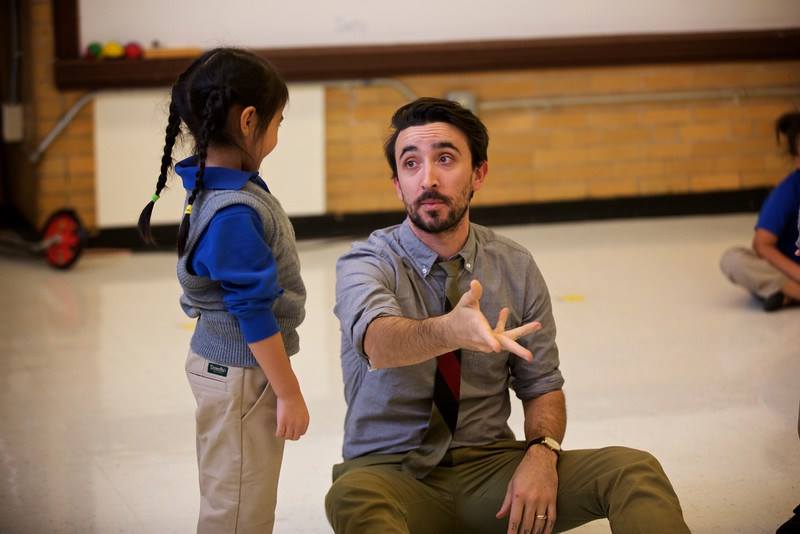 Customization: Update slides 8 – 10 with your own school-based examples.
8
Customization: Mindsets in Action!
All means ALL.
This is ______. S/he embodies “All means ALL.”
Customization: Update slides 8 – 10 with your own school-based examples.
9
Customization: Mindsets in Action!
This is ______. S/he embodies “Growth Mindset.”
Customization: Update slides 8 – 10 with your own school-based examples.
10
Mindsets in Action!
Growth Mindset: All students can learn and achieve at high levels.
Every teacher is a special educator.
All means ALL.
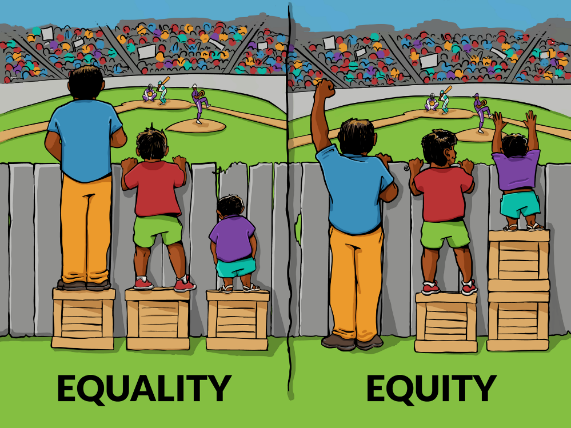 Every teacher is a special educator.
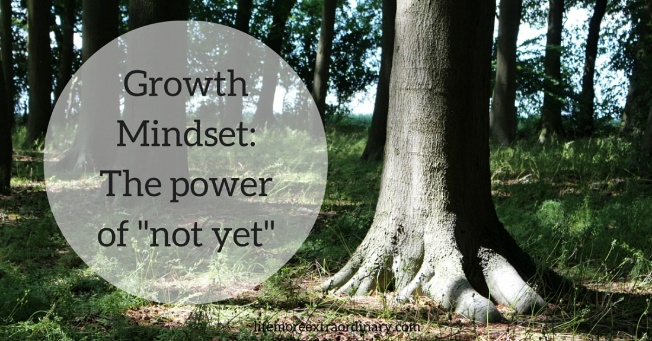 Read the mindsets and examples of what these mindsets looks like in action. (pg. 3)
Then, use the next page to self-reflect on times when your actions did and did not embody each mindset. (pg. 4)
Share Out!
What do these mindsets look like in action?
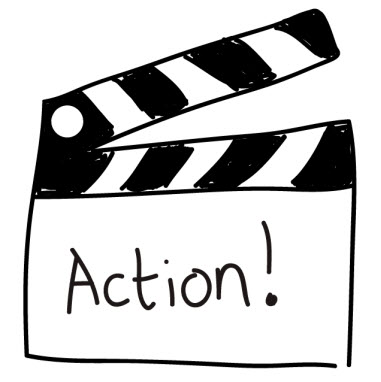 Customization: Use chart paper to jot down people’s concrete actions for each mindset. Or, type directly into the powerpoint. Or, lead discussion without typing anything.
12
Tactical vs. Authentic Special Education Compliance
Procedural Safeguards are legal provisions—part of IDEA SPED law—that are designed to proactively plan for a student’s individual needs and then ensure the student’s needs are being met through collaborative decision making.
13
Tactical vs. Authentic Special Education Compliance
Tactical
Authentic
14
A Metaphor….
Procedural Safeguards (necessary, but not sufficient: 
tactical and reactive)
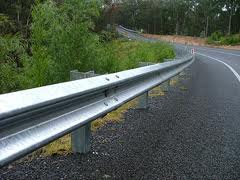 P
R
O
A
C
T
 I
V
E
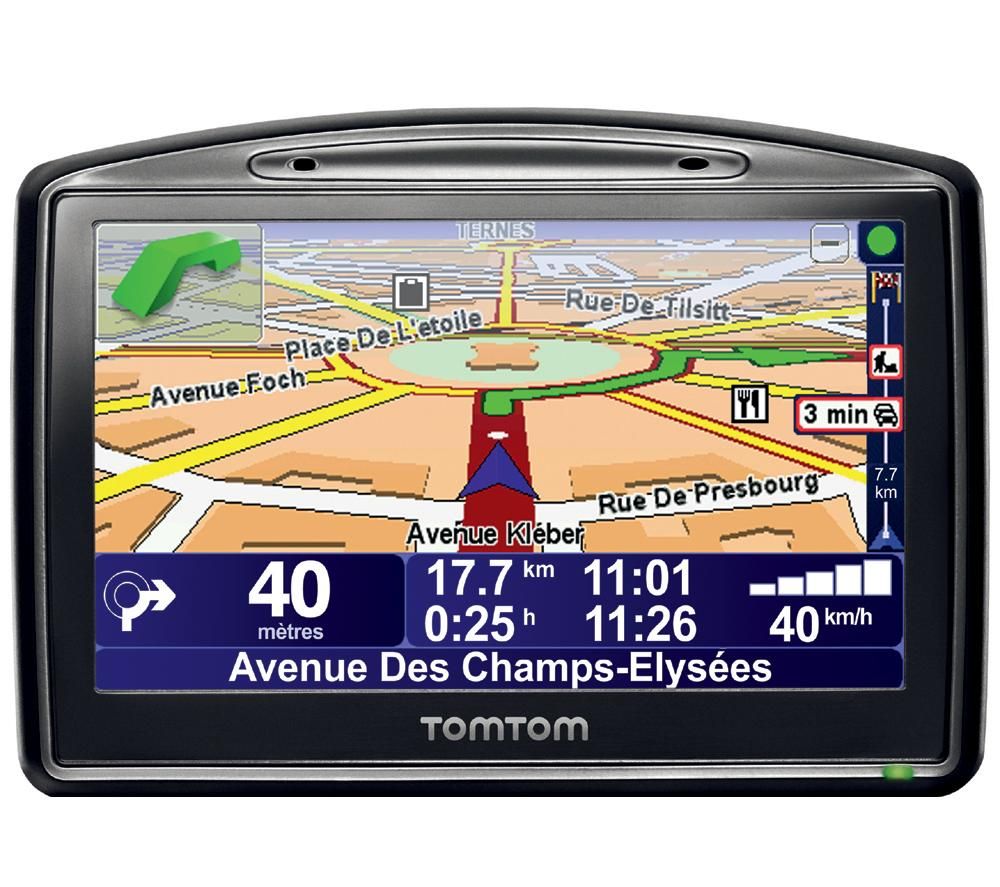 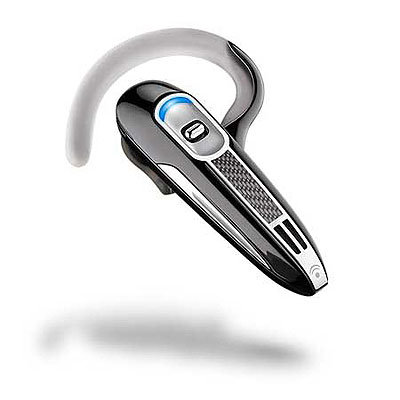 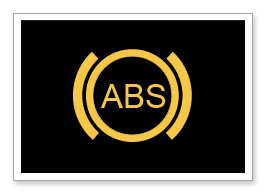 15
Work Time: Tactical vs. Authentic Compliance
With a partner…
16
Special Education at OUR School
RTI
“Response to intervention” 
A multi-tiered approach to the early identification and support of students who have, or are at risk of having, behavioral or academic challenges 
Federally mandated by IDEA (the Individuals with Disabilities Education Act) of 2004
17
[Speaker Notes: --Namely put into place b/c diagnosis of “SLD” or “specific learning disability” was over-relying on IQ tests vs. actually attempting to do interventions, which, when research-based and implemented with fidelity, could often overcome learning challenges
-Note, while you will usually hear RTI talked about in regards to academics, the same three-tiered model can and should be used to support students struggling behaviorally]
Special Education at OUR School
Reading RTI Basics
Who provides reading intervention?
When is it provided?
What is the general education teacher’s role in  reading RTI? (providing Tier II in-class phonics for struggling kids, for example)
18
[Speaker Notes: --Namely put into place b/c diagnosis of “SLD” or “specific learning disability” was over-relying on IQ tests vs. actually attempting to do interventions, which, when research-based and implemented with fidelity, could often overcome learning challenges
-Note, while you will usually hear RTI talked about in regards to academics, the same three-tiered model can and should be used to support students struggling behaviorally]
Special Education at OUR School
[if applicable] Math RTI Basics
Who provides math intervention?
When is it provided?
What is the general education teacher’s role in math RTI? (providing Tier II in-class counting interventions, for example)
19
[Speaker Notes: --Namely put into place b/c diagnosis of “SLD” or “specific learning disability” was over-relying on IQ tests vs. actually attempting to do interventions, which, when research-based and implemented with fidelity, could often overcome learning challenges
-Note, while you will usually hear RTI talked about in regards to academics, the same three-tiered model can and should be used to support students struggling behaviorally]
Special Education at OUR School
Behavior RTI Basics
Who provides behavior intervention?
What does BI entail?
What is the general education teacher’s role in BI? (providing Tier II CICO support, if needed, for example)
20
[Speaker Notes: --Namely put into place b/c diagnosis of “SLD” or “specific learning disability” was over-relying on IQ tests vs. actually attempting to do interventions, which, when research-based and implemented with fidelity, could often overcome learning challenges
-Note, while you will usually hear RTI talked about in regards to academics, the same three-tiered model can and should be used to support students struggling behaviorally]
Special Education at OUR School
Special Education Evaluation Referral
A request for a scholar to be evaluated to determine if s/he is eligible for special education services and supports
Can be made by a parent, teacher, or dean
Requires parent signature
21
[Speaker Notes: --Namely put into place b/c diagnosis of “SLD” or “specific learning disability” was over-relying on IQ tests vs. actually attempting to do interventions, which, when research-based and implemented with fidelity, could often overcome learning challenges
-Note, while you will usually hear RTI talked about in regards to academics, the same three-tiered model can and should be used to support students struggling behaviorally]
Special Education at OUR School
Teacher Referral
How do teachers submit a referral for special education evaluation ?
When is it appropriate to do so?
If you have referral paperwork, a chart, etc., insert a visual here.
22
[Speaker Notes: --Namely put into place b/c diagnosis of “SLD” or “specific learning disability” was over-relying on IQ tests vs. actually attempting to do interventions, which, when research-based and implemented with fidelity, could often overcome learning challenges
-Note, while you will usually hear RTI talked about in regards to academics, the same three-tiered model can and should be used to support students struggling behaviorally]
Special Education at OUR School
Parent Referral
What if a parent asks me about referring a child for special education evaluation?
How do parents submit referrals?
23
[Speaker Notes: --Namely put into place b/c diagnosis of “SLD” or “specific learning disability” was over-relying on IQ tests vs. actually attempting to do interventions, which, when research-based and implemented with fidelity, could often overcome learning challenges
-Note, while you will usually hear RTI talked about in regards to academics, the same three-tiered model can and should be used to support students struggling behaviorally]
Special Education at OUR School
The IEP Process
Individualized education plan
Legally-binding document
Sets learning goals for the scholar
Explains the services the scholar will receive at school in order to meet those goals
24
[Speaker Notes: --Namely put into place b/c diagnosis of “SLD” or “specific learning disability” was over-relying on IQ tests vs. actually attempting to do interventions, which, when research-based and implemented with fidelity, could often overcome learning challenges
-Note, while you will usually hear RTI talked about in regards to academics, the same three-tiered model can and should be used to support students struggling behaviorally]
Special Education at OUR School
Teacher Input to the IEP
How do teachers provide input to the IEP?
When/how often will they do this?
25
[Speaker Notes: --Namely put into place b/c diagnosis of “SLD” or “specific learning disability” was over-relying on IQ tests vs. actually attempting to do interventions, which, when research-based and implemented with fidelity, could often overcome learning challenges
-Note, while you will usually hear RTI talked about in regards to academics, the same three-tiered model can and should be used to support students struggling behaviorally]
Special Education at OUR School
Teacher Attendance at IEP Meetings 
When/how often will teachers attend IEP meetings?
What is their role at these meetings?
26
[Speaker Notes: --Namely put into place b/c diagnosis of “SLD” or “specific learning disability” was over-relying on IQ tests vs. actually attempting to do interventions, which, when research-based and implemented with fidelity, could often overcome learning challenges
-Note, while you will usually hear RTI talked about in regards to academics, the same three-tiered model can and should be used to support students struggling behaviorally]
Quick Quiz: Show What You Know!
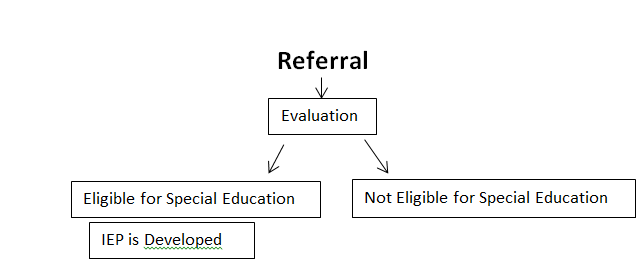 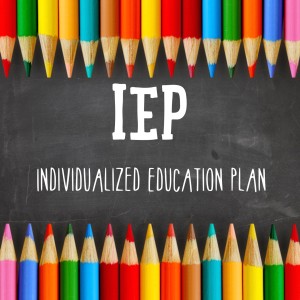 27